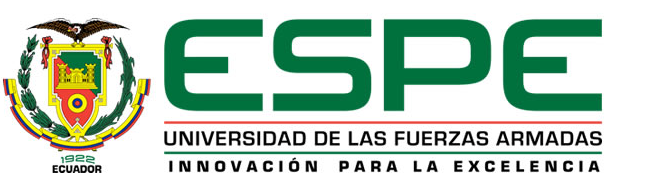 DEPARTAMENTO DE CIENCIAS HUMANAS Y SOCIALES
APPLIED LINGUISTICS IN ENGLISH CAREER
INCIDENCE OF THE APPLICATION OF THE GOOGLE DRIVE AS AN E-LEARNING TOOL TO DEVELOP THE WRITING SKILL ON STUDENTS ATTENDING THE EIGHTH GRADES AT UNIDAD EDUCATIVA MARTIM CERERÊ DURING THE FIRST QUIMESTRE OF THE 2013-2014 SCHOOL YEAR
AUTHORS:
LEÓN PAZMIÑO JORGE IGNACIO
ALMEIDA LARA DAYSI MARIBEL
DIRECTOR: DR. VILLA OSWALDO
CO-DIRECTOR: DR. PUMA GONZALO
PART ONERESEARCH PROBLEM
Introduction
English is without doubt the actual universal language
Government and Ministry of Education focusing and value English
Traditional methods
Nowdays Technology in education
Purpose of this study
How did we know 
about this problem?
Problem Identification
English teachers complain:
low production in writing
Teachers
Actors were pressed by the time
Limited access to authentic resources: workbook and dictionary
Questions, answers, corrections, and feedback are verbally
Class Observation
Frustration - Low motivation - Distractions
Students are academically affected
Results
PROBLEM TREE
Students are unmotivated and affected academically
Low contact with the language
Students are limited to teacher´s production
Plagiarism
Lack of authentic resources
Low output production
Copy and paste
EFFECTS
LOW WRITING PRODUCTION
CAUSES
Students are not allowed to use computers lab during English classes
Teacher does not have proper E-learning training
Students do not know how to skim information
Students only use workbooks
Traditional method applied
They do not digest information
OBJECTIVES
GENERAL
To analyze the incidence of the application of the Google Drive as an e-learning tool to develop the writing skill on students attending the eighth grades at Unidad Educativa Martim Cererê during the first quimestre of the 2013-2014 school year.
SPECIFICS
To identify what is the relationship between Google Drive and the writing skill on the students attending the 8th year of Basic Education at Martim Cererê.
To provide plenty of information about the use of multimedia lab that let teachers establish a good environment where students attending the 8th year of Basic Education at Martim Cererê can interact among them and with the technology to develop writing skill.
To use an appropriate performance of Google Drive and their tools in order to facilitate the good production of writing competence on students attending the 8th year of Basic Education at Martim Cererê.
PART TWOTHEORETICAL FRAMEWORK
Independent Variable
Google Drive as an e-Learning Tool
Users can work simultaneously with partners or colleagues on a same document, everyone can view and edit the document at the same time
All changes appear in real time and they are saved for later reviews
Students become active and autonomous lernears
Dependent Variable
The Writing Development
It is an essential for effective communication, that it is represented by signs and symbols
Writing relies on many of the same structures as speech such as vocabulary, grammar, semantics and other important structures
Teachers teach writing using traditional methods, students rarely interact with others except teachers and classmates
NULL HYPOTHESIS (Ho)
The application of Google Drive as an e-learning tool does not improve the writing skill in the eighth graders at Unidad Educativa Martim Cererê during the first quimestre of the 2013-2014 school year.
ALTERNATIVE HYPOTHESIS (H1)
The application of Google Drive as an e-learning tool improves the writing skill in the eighth graders at Unidad Educativa Martim Cererê during the first quimestre of the 2013-2014 school year.
PART THREE

METHODOLOGICAL DESIGN
Methodology
Type:
Design:
Applied
Descriptive Qualitative (describe)
Descriptive Quantitative (measure)
Of Field
Longitudinal
Quasi-experimental
Population:
44 students
Sample:
44 students
Fielding:
Unidad Educativa Martim Cererê, which is located in the city of Quito, in San Isidro del Inca´s neighborhood
Instruments of Data Collection
Post-test: students had to write a paragraph describing a picture
Pre-test: students had to write a paragraph about daily routines
Learners show their abilities in mechanics, content, grammar, vocabulary, coherence, and organization.
Scoring: Both tests were scored by a rating ability rubric.
Statistical Procedures
PART FOUR

ANALYSIS OF RESULTS
CONTROL
GROUP
EXPERIMENTAL
GROUP
CONTROL
GROUP
EXPERIMENTAL
GROUP
Both Groups
Means Comparison
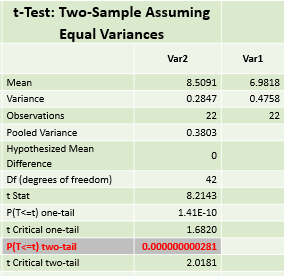 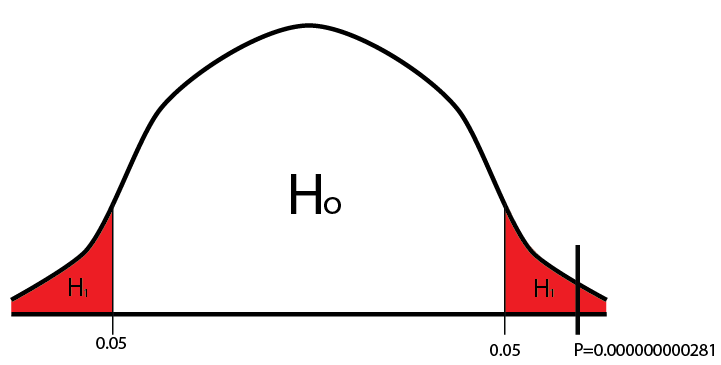 Conclusions
The statistical result of pre-test let us know that both groups, control and experimental, had a similar level of writing competence which is very low. On the other hand, the instrument, Google Drive, as an e-learning tool to develop the writing skill was really effective, since it allowed measuring the writing production.

Since the experimental group showed a considerable increase in their results. This leads to affirm that students had a good way to develop their writing skill implementing Google Drive in class. Therefore, we reject the null hypothesis.
 
     The Application of Google drive in the Meaningful Learning of the English Language allows not only teachers develop an excellent curriculum based on the students´ needs, but also students enhance their writing skill as it was shown by the post-test results. The students felt really motivated and comfortable with this tool, and students had plenty of opportunities to share their works.
Recommendations
We proved that Google Drive is helpful and effective tool. Therefore we firmly suggest use this tool not only by English teachers, but also teachers from other subjects.
Unidad Educativa Martim Cererê doesn’t have an English Lab. The existing computer lab is used only for Computer Science classes. We recommend that English classes be held in this lab at least once a week.
We recommend that Google Drive should be part of the English curriculum.
PART FIVE

PROPOSAL
Workshop for Teachers
A TRADITIONAL WRITING ACTIVITY IN CLASS
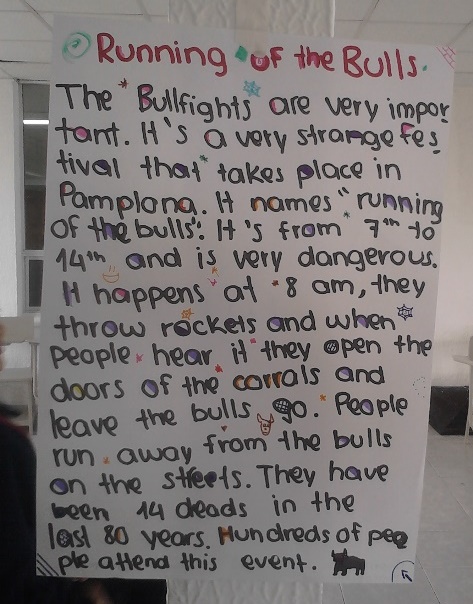 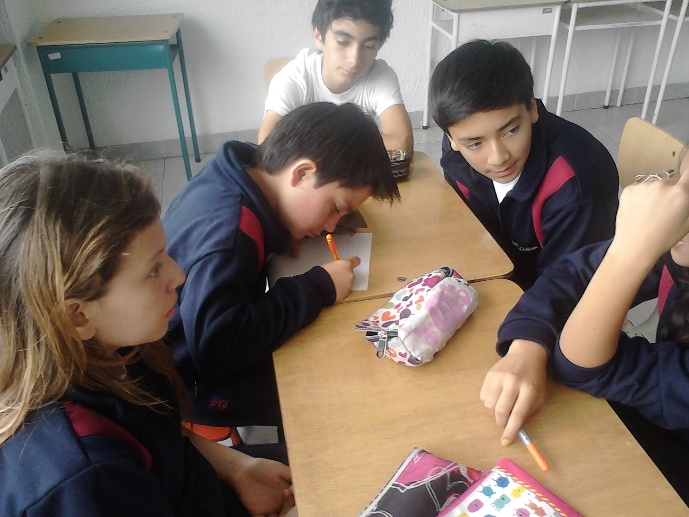 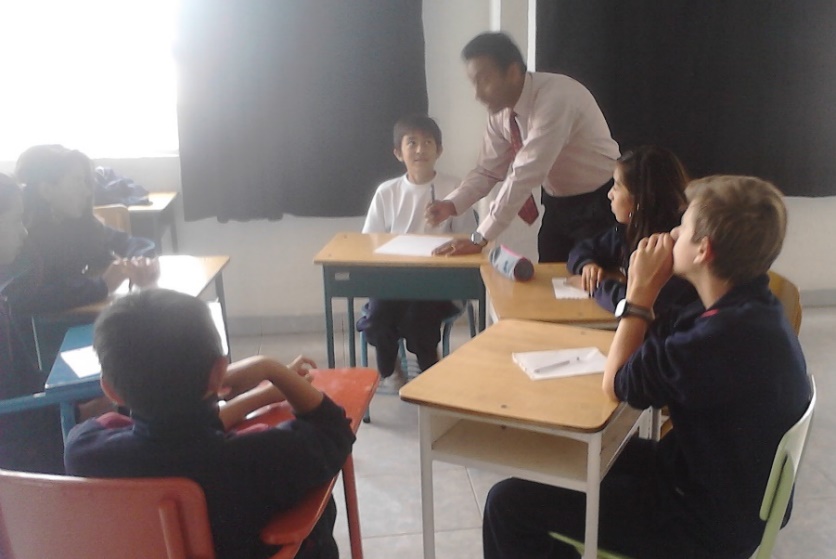 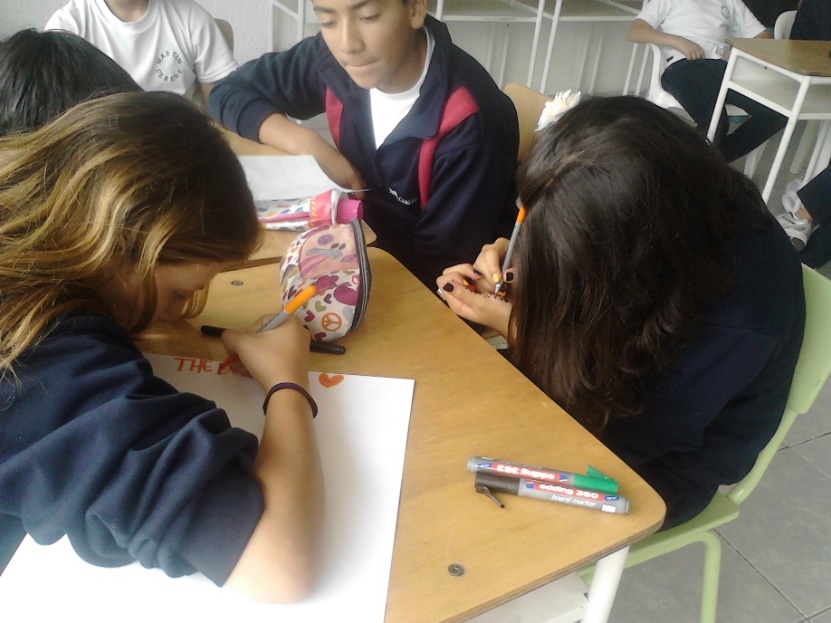 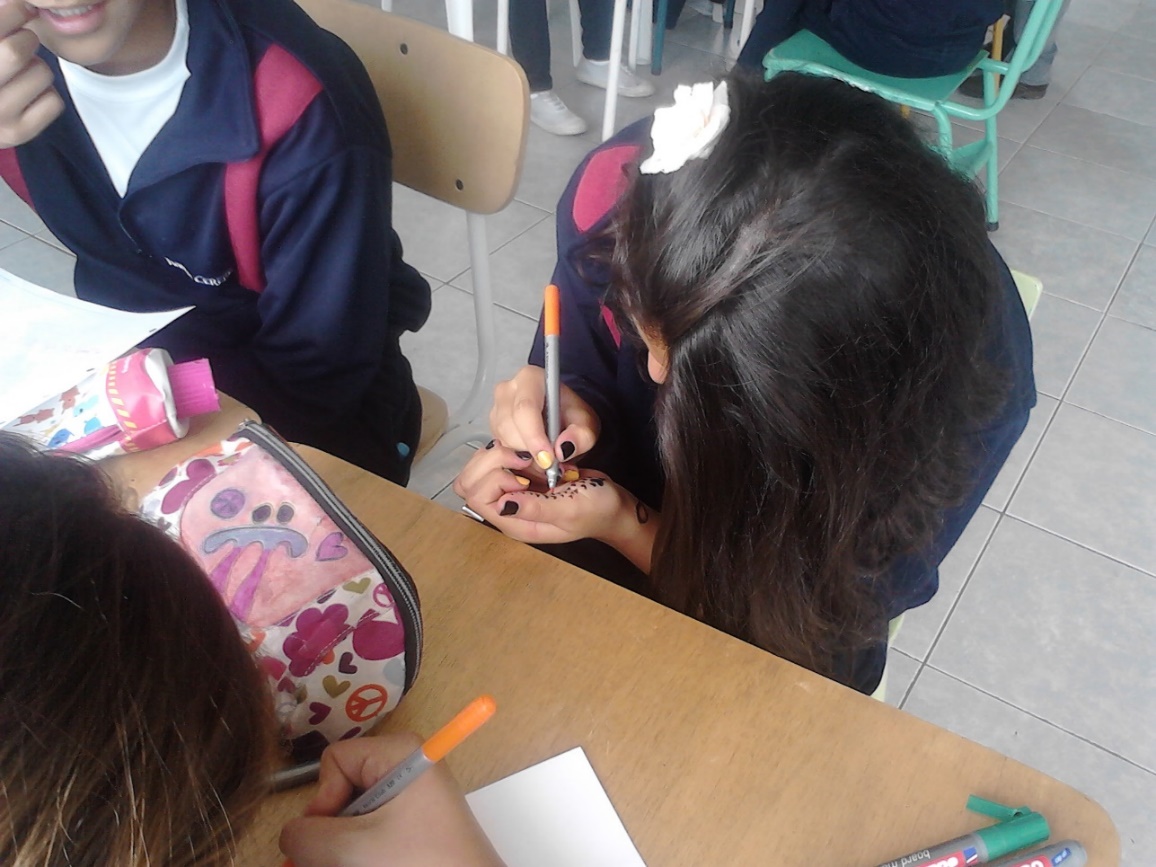 GOOGLE DRIVE:A CANVAS OF OPPORTUNITY
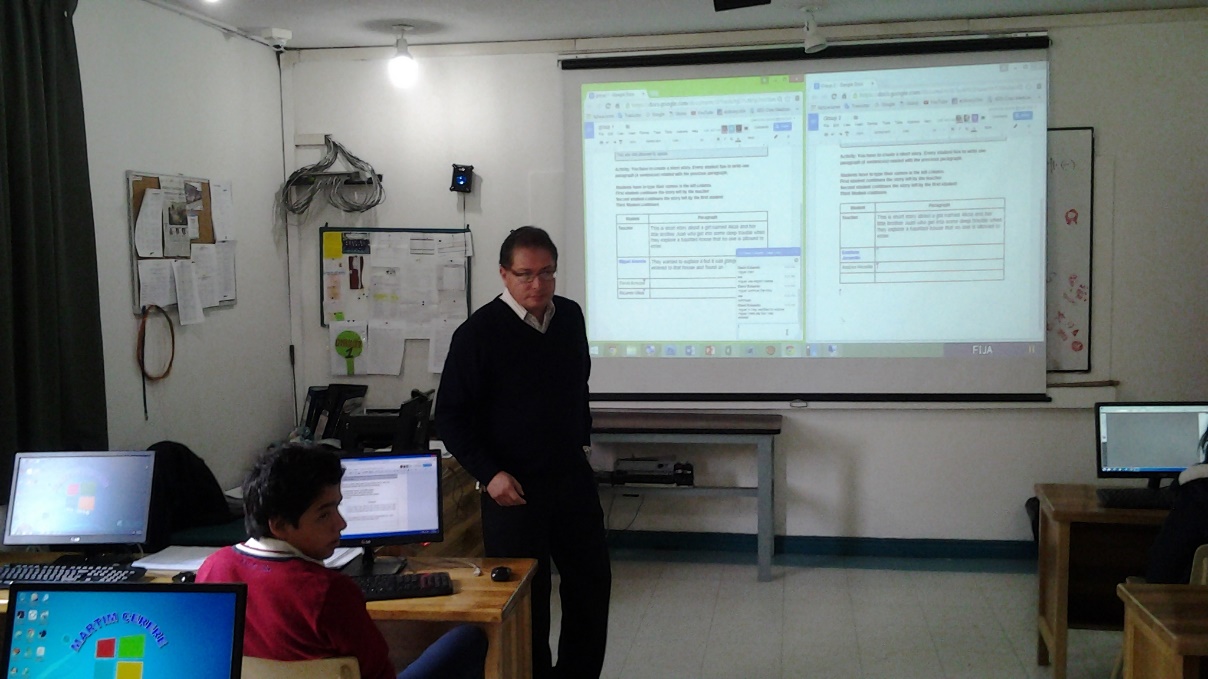 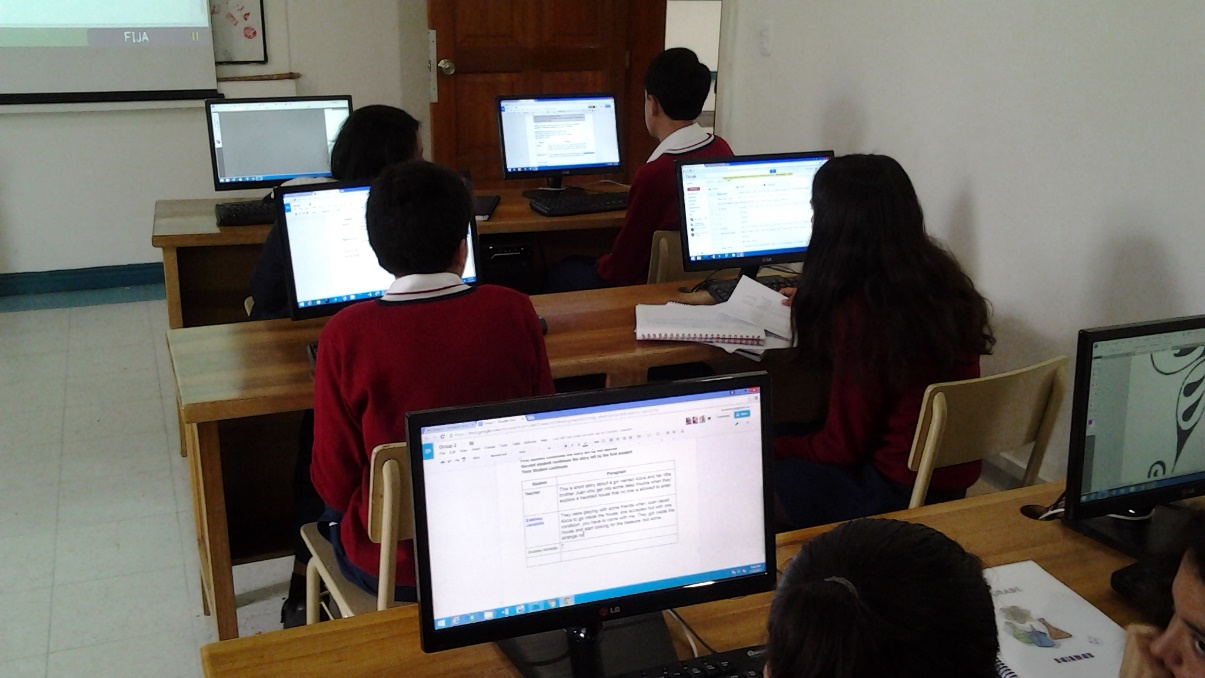 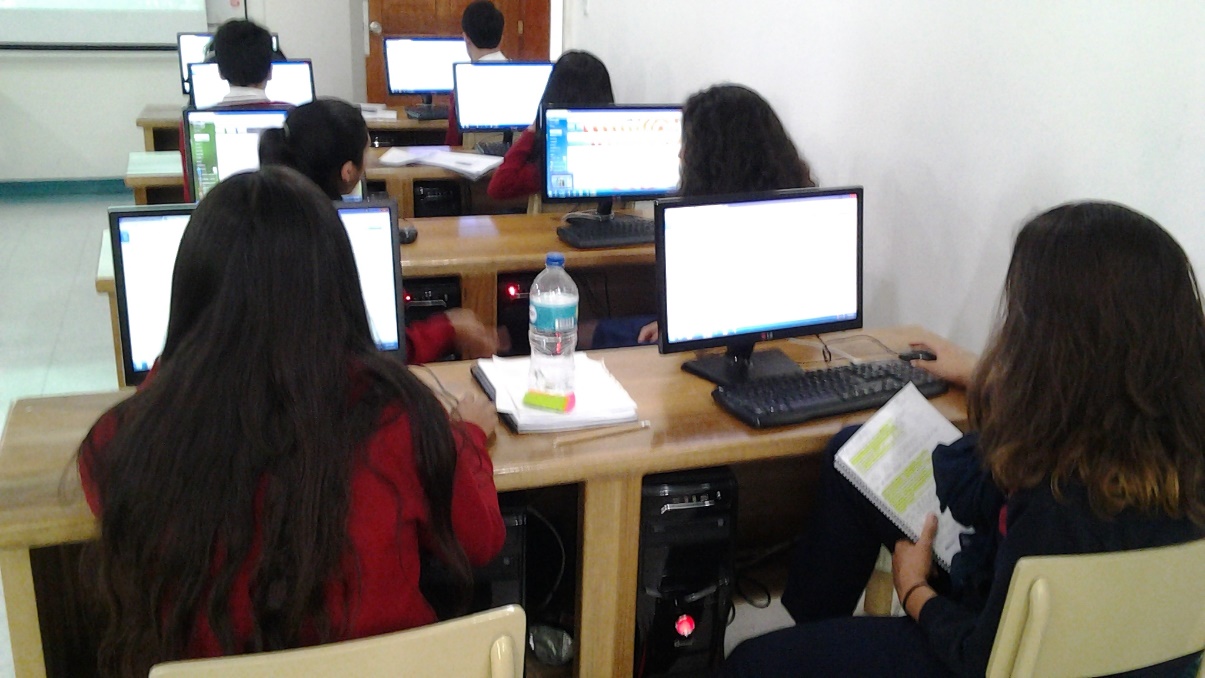 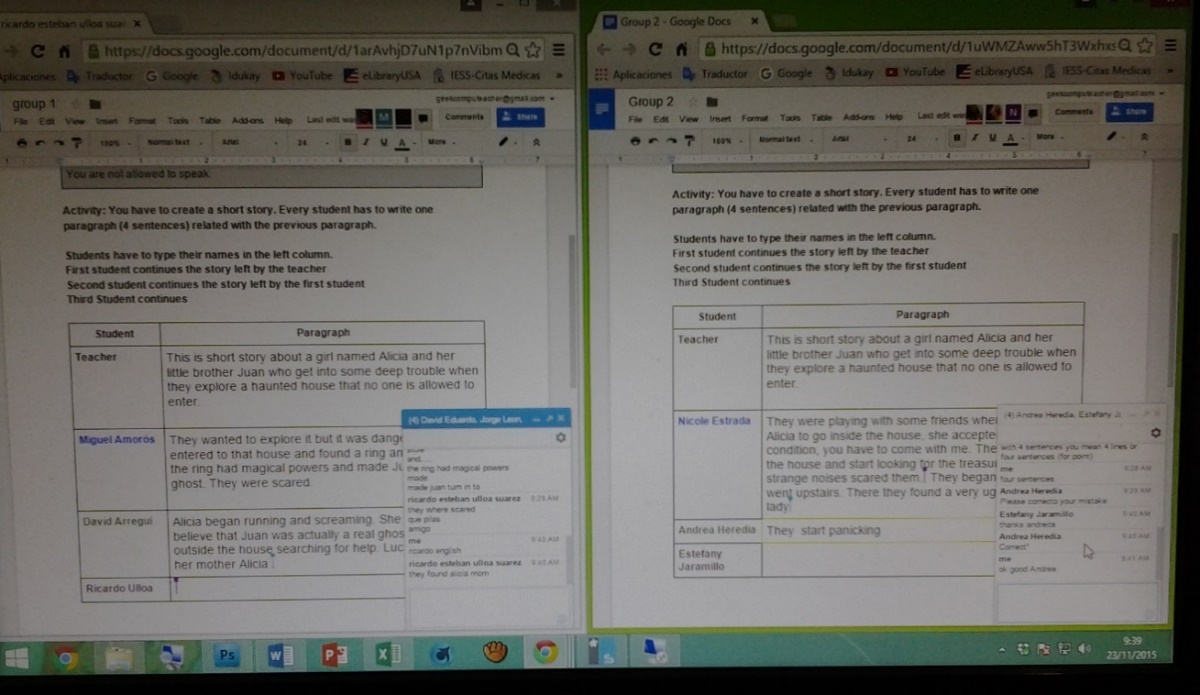 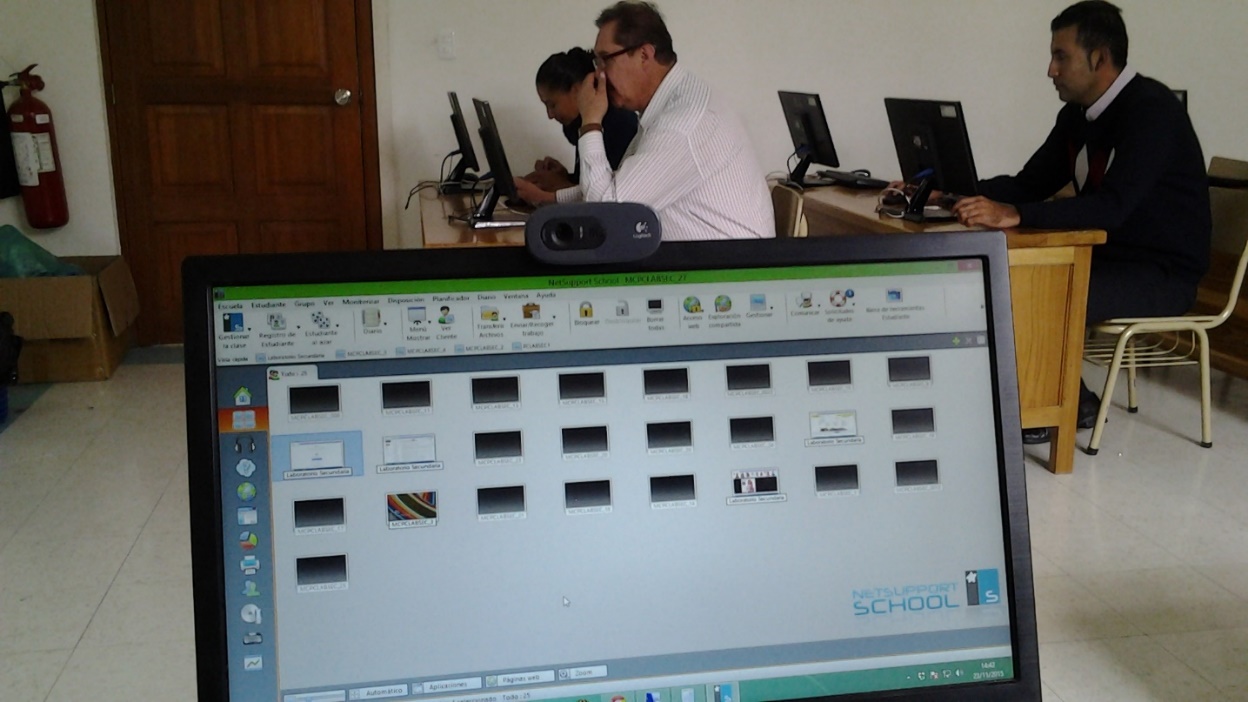 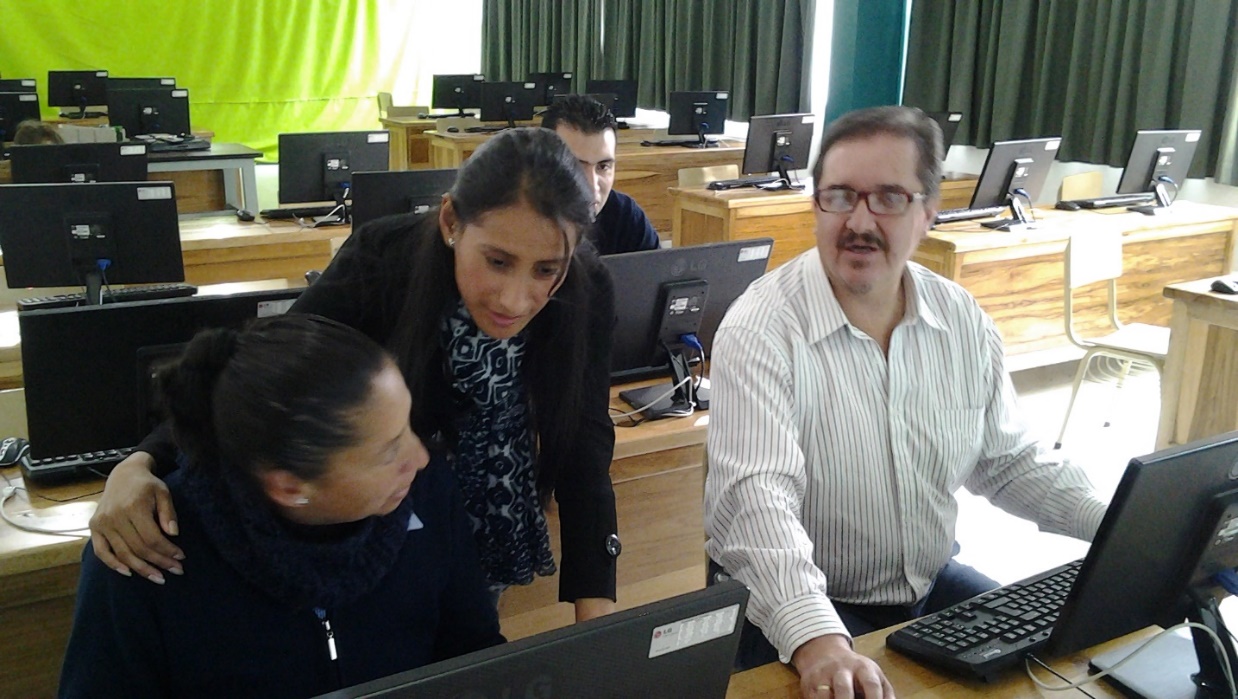 A BROAD PATH IN THE GALLERY OF UNDERSTANDING
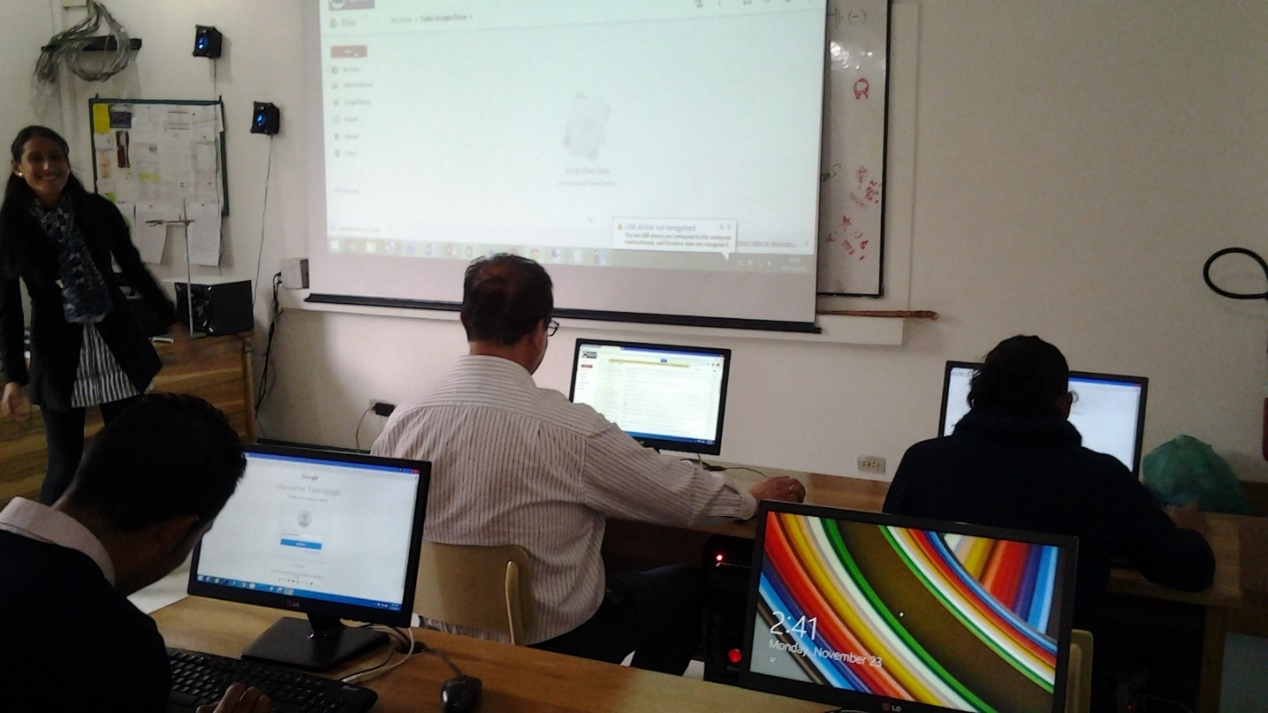 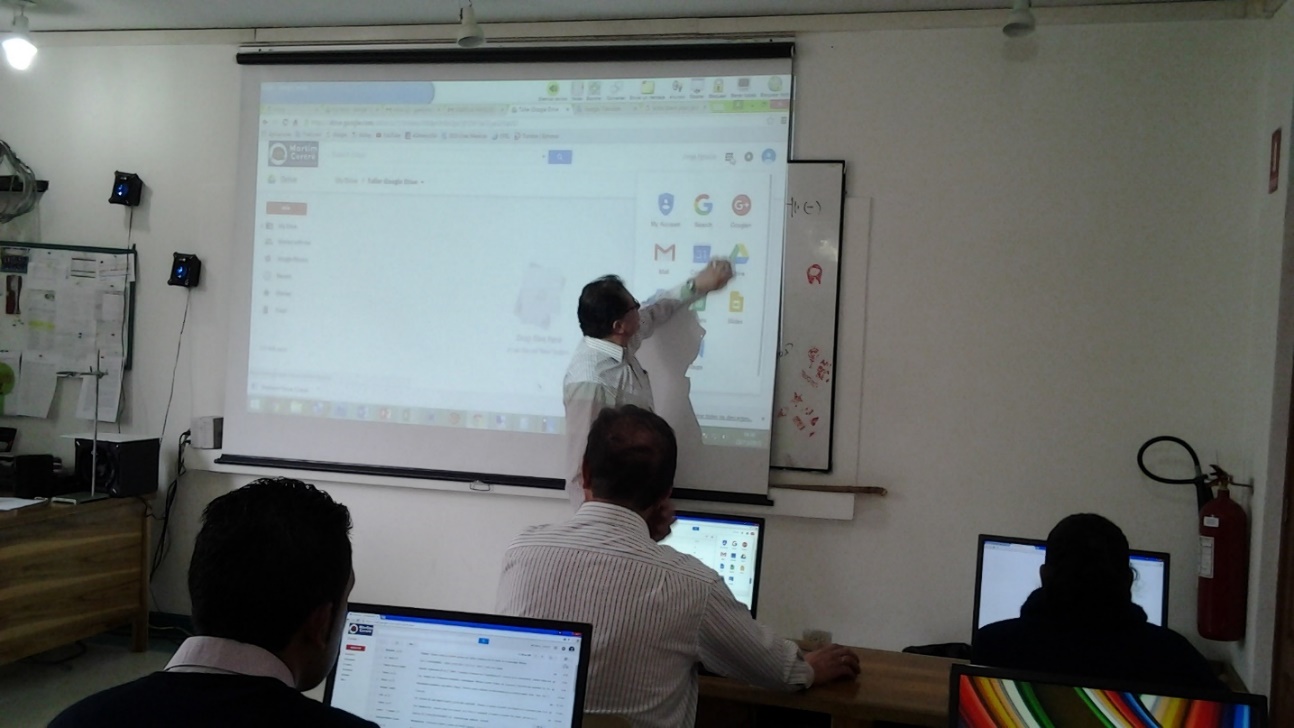 THANKS FOR YOUR ATTENTION 
HAVE A WONDERFUL DAY